UF Compliance Assist!

Cheryl Gater
Director, SACS Accreditation
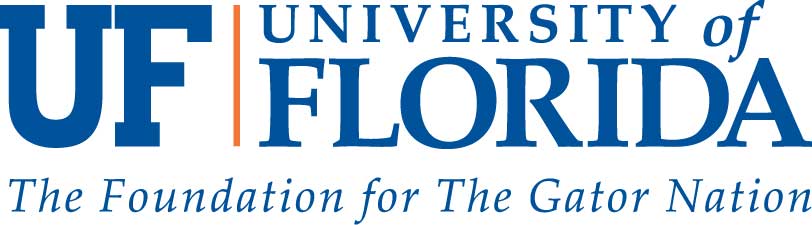 Access Levels
Reviewer:  
	Read-only, no editing capabilities
Contributor:  
	Editing capabilities
Administrator:  
	Not a site administrator, however, able to 	modify the 	“description” of a standard/ 	requirement for things like internal comments or 	executive-level comments and allow only 	administrator-level users to enter content in 	those areas.
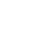 Modules
Planning:
	Assessment Plans, Program Goals, and Student 	Learning Outcomes

Accreditation:
	SACS Reaffirmation Components

Faculty Credentials:
	For faculty of record for Fall 2012 courses
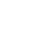 Planning Module
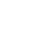 Planning Module
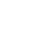 Planning Module
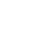 Accreditation Module
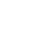 Accreditation Module
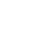 Accreditation Module
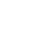 Credentials Module
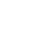 Credentials Module
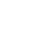 Follow-up
E-mail Cheryl Gater at cgater@aa.ufl.edu with names of individuals needing access by October 31, 2011.

Register for a Compliance Assist! training session on November 17 or 18.                 Go to SACS Resources at http://sacs.aa.ufl.edu/resources for the listing of available training times and registration.
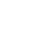